Oslo, dd.mm.yyyy
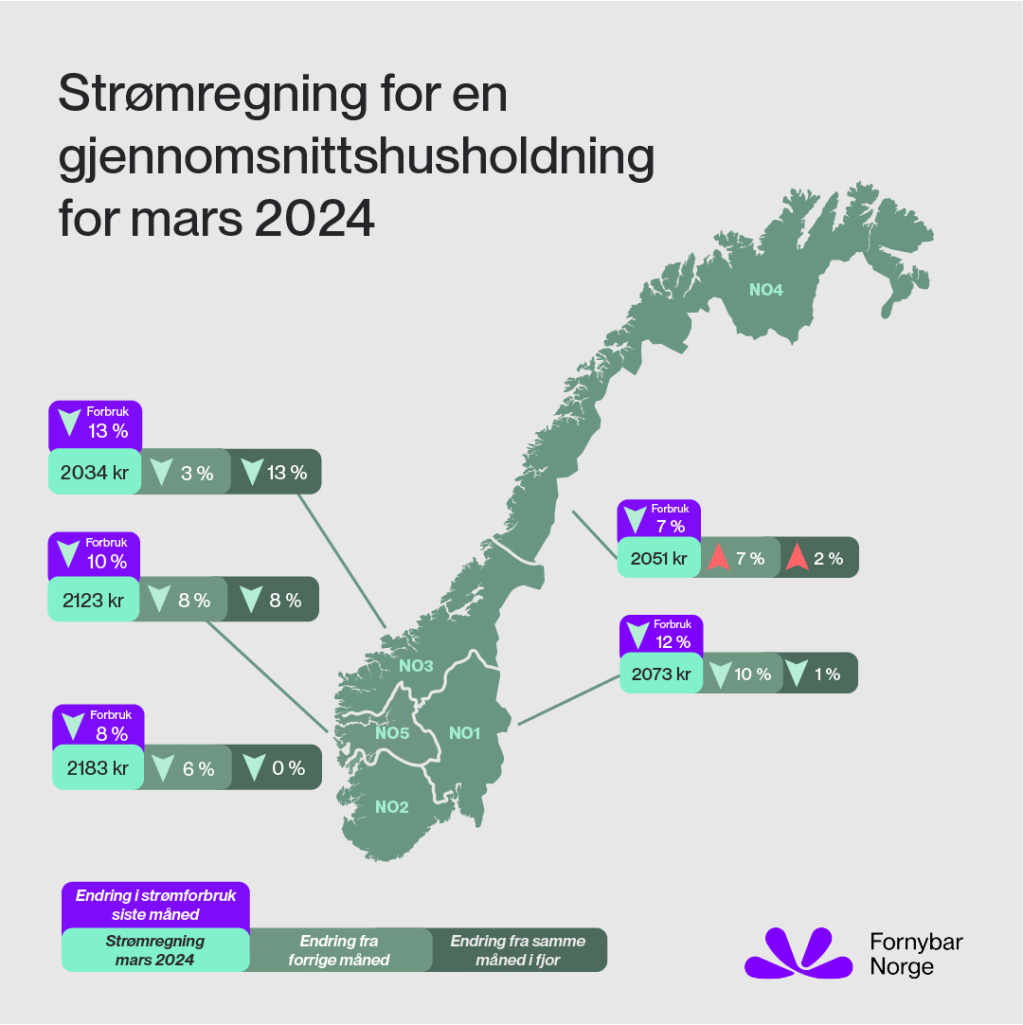 Strømprisindeksen mars 2024
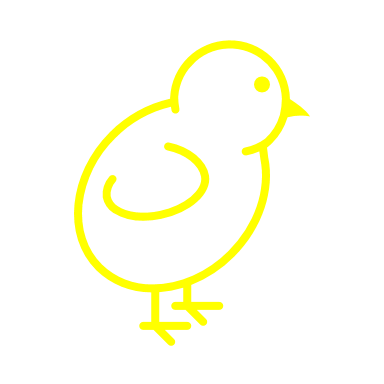 I Nord-Norge har prisen steget noe grunnet historisk lave fyllingsnivåer i vannmagasinene. Det har aldri vært en høyere pris i mars måned i Nord-Norge. Likevel har nordlendingene den laveste prisen i Norden.
Strømprisen holdt seg på omtrent samme nivå som i februar i de sørlige prisområdene. I forhold til fjoråret er prisene nesten halvert.
I ingen av de norske prisområdene var månedsprisene høye nok i mars til å nå terskelen for strømstøtte. Det ble likevel utbetalt strømstøtte for enkelte timer.
Prisforskjellene innad i Norge ble også redusert i mars. Det har ikke vært så små forskjeller mellom Sør- og Nord-Norge (NO2 og NO4) siden februar 2021.
Mars var relativt mild. Dette gjorde at forbruket var på et lavere nivå enn i 2023.
1
Oslo, dd.mm.yyyy
Sammenlikning mars-februar
I Sør-Norge var strømprisene i mars omtrent på samme nivå som i februar. I Midt- og Nord-Norge økte strømprisene som følge av lite nedbør og lav magasinfylling. 
Strømregningene er blitt lavere i Sør- og Midt-Norge på grunn av en nedgang i strømforbruket. 
I Nord-Norge var ikke fallet i strømforbruket stort nok til å kompensere for de økte strømprisene, og derfor er strømregningene blitt høyere her.
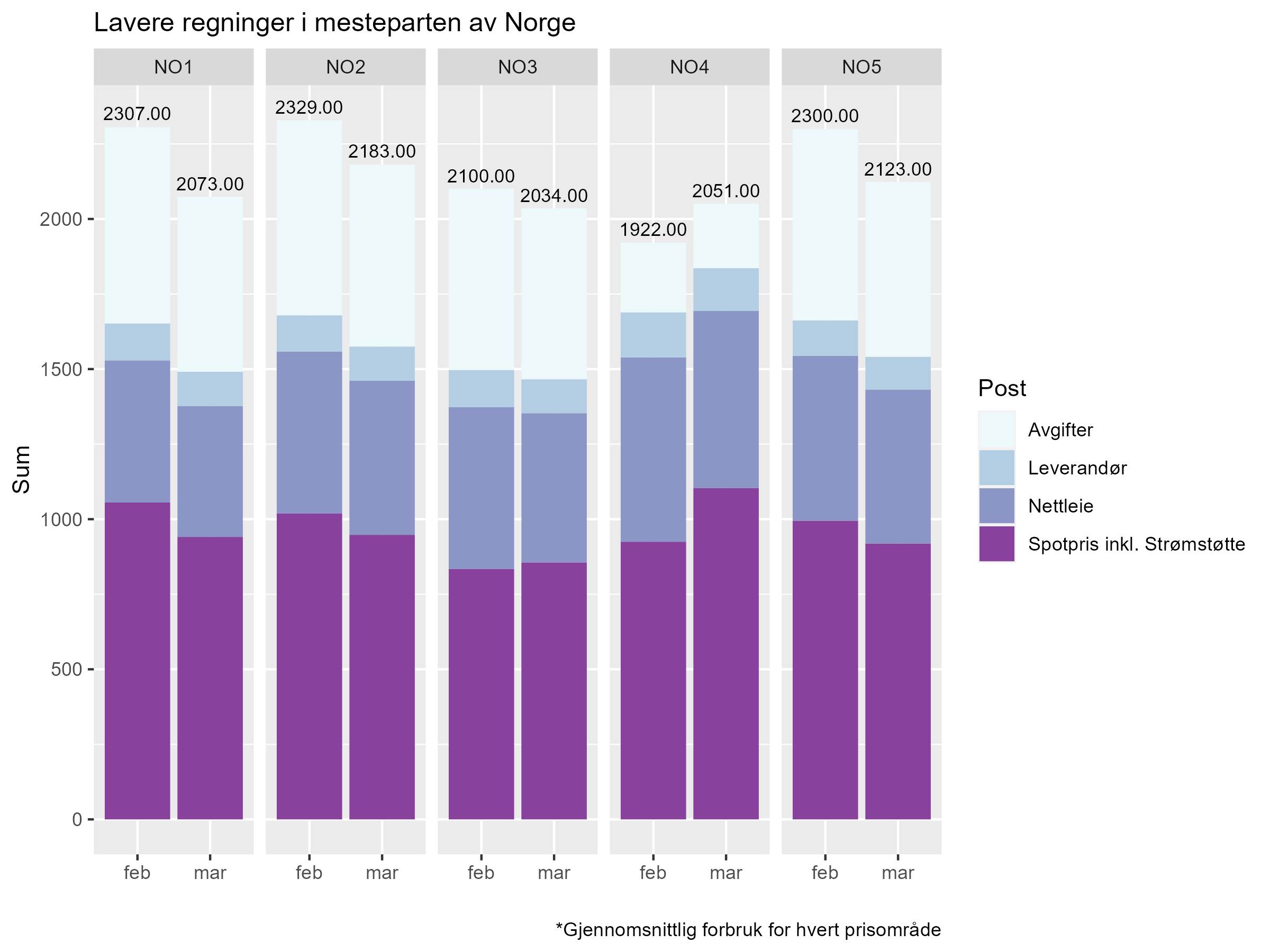 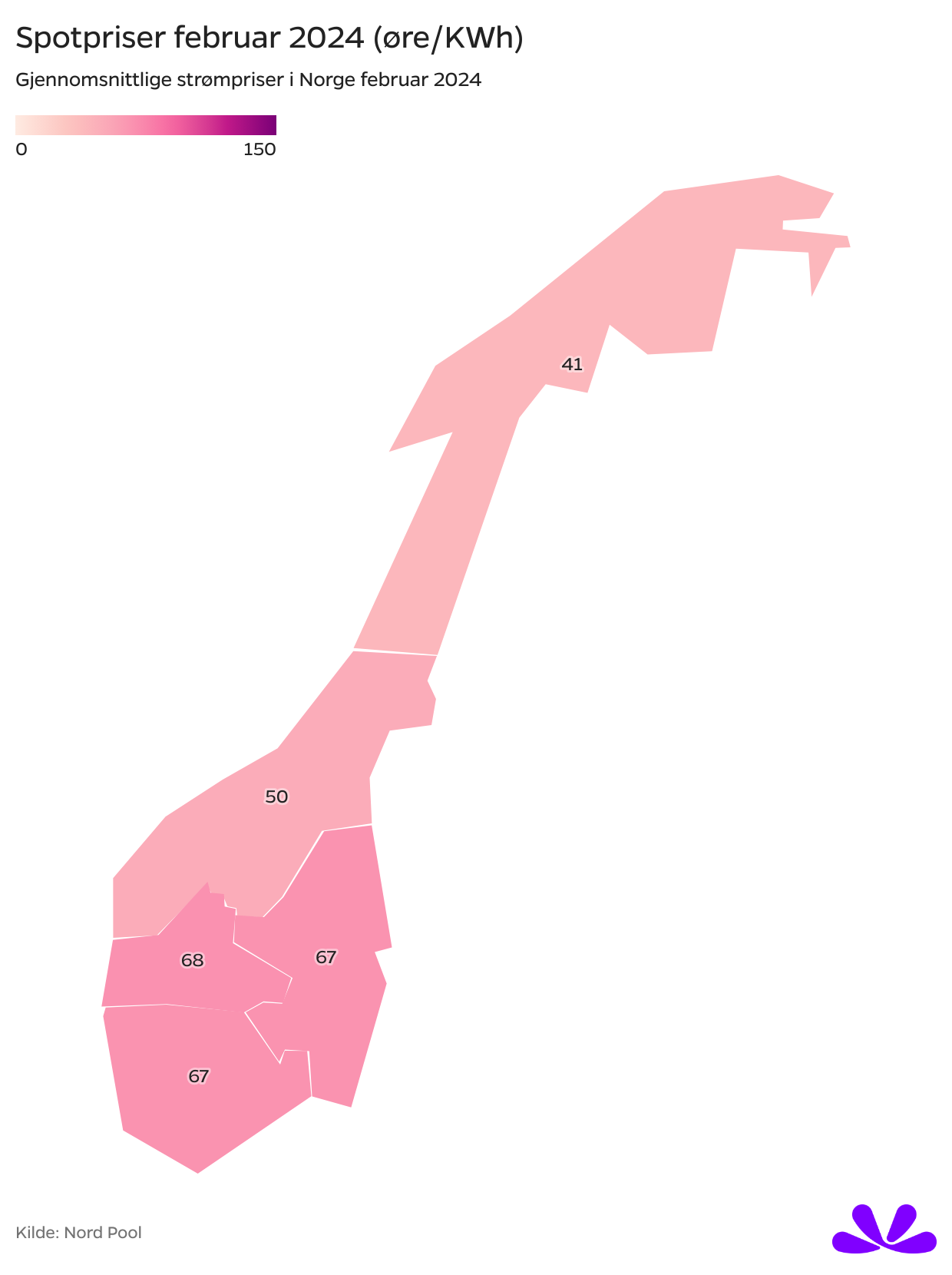 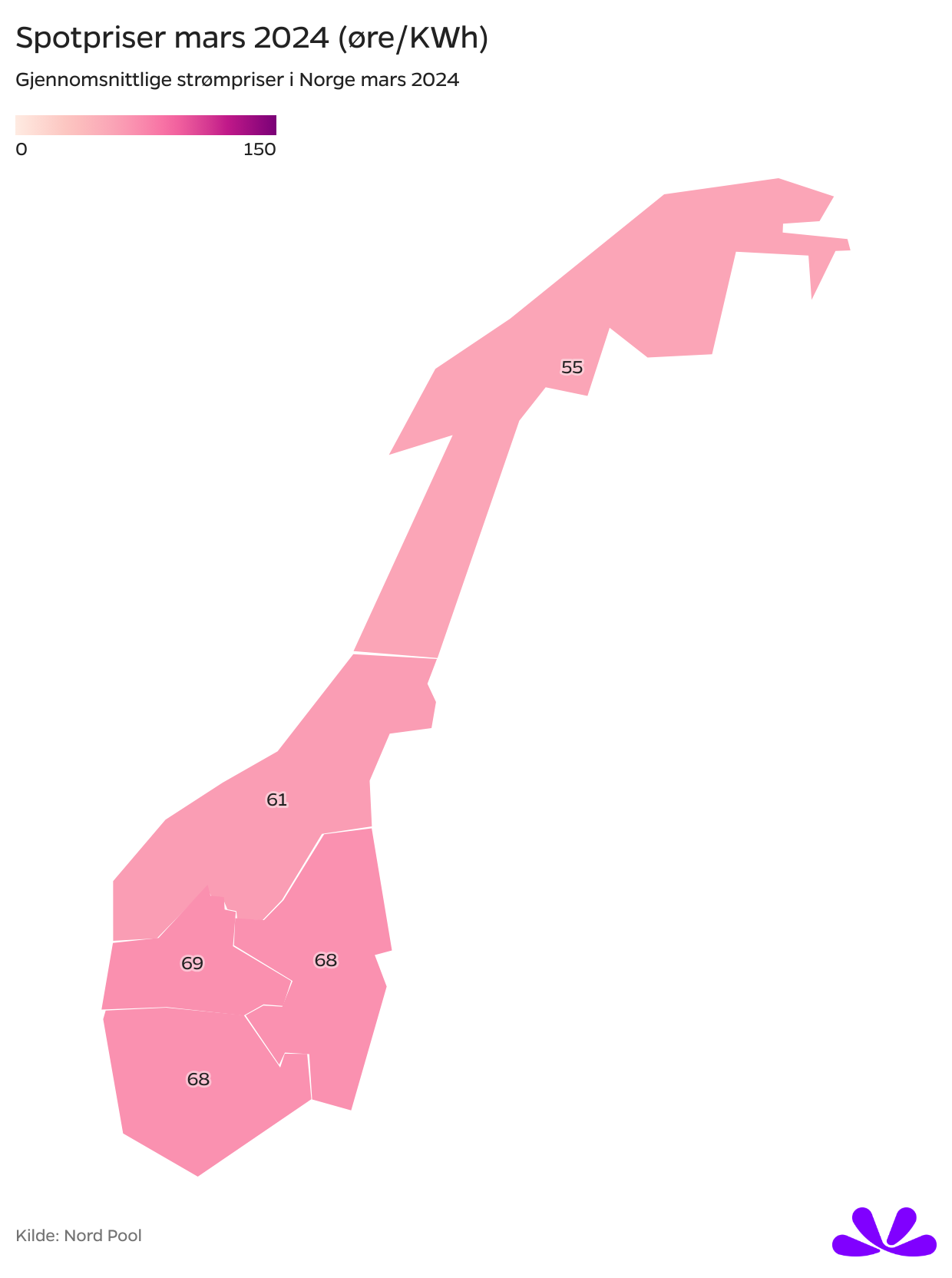 Tall er i norske kroner dersom ikke annet er oppgitt
2
Oslo, dd.mm.yyyy
Sammenligning mars 2023-2024
I Sør-Norge var prisene i mars nesten 40 prosent lavere enn i samme måned i fjor. Årets marspris i Sør-Norge er den laveste siden 2021.
I Nord- og Midt-Norge har strømprisene steget noe grunnet lite nedbør og lite vann i magasinene. 
Likevel er strømregningene omtrent på samme nivå grunnet strømstøtte og noe økt nettleie.
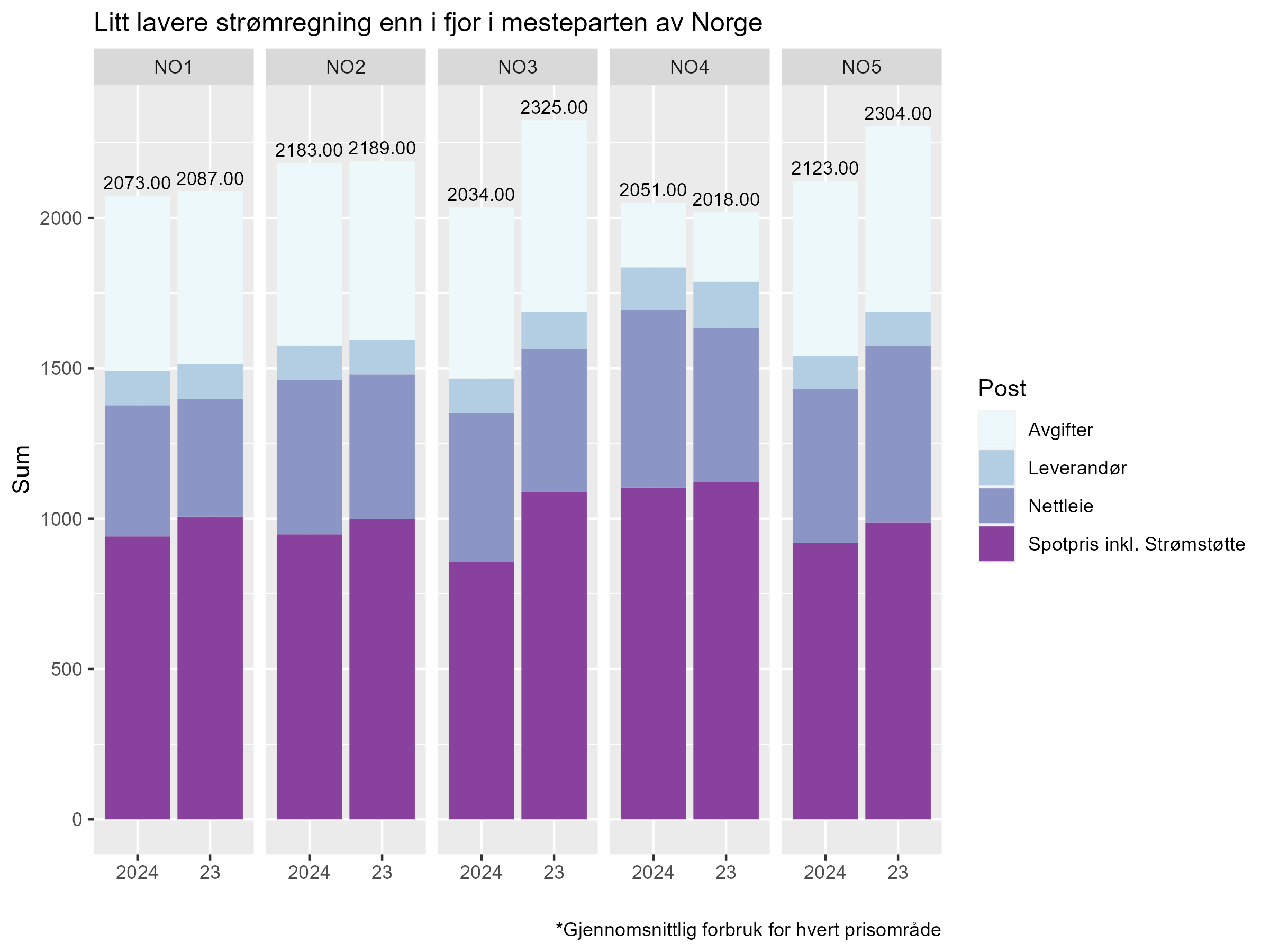 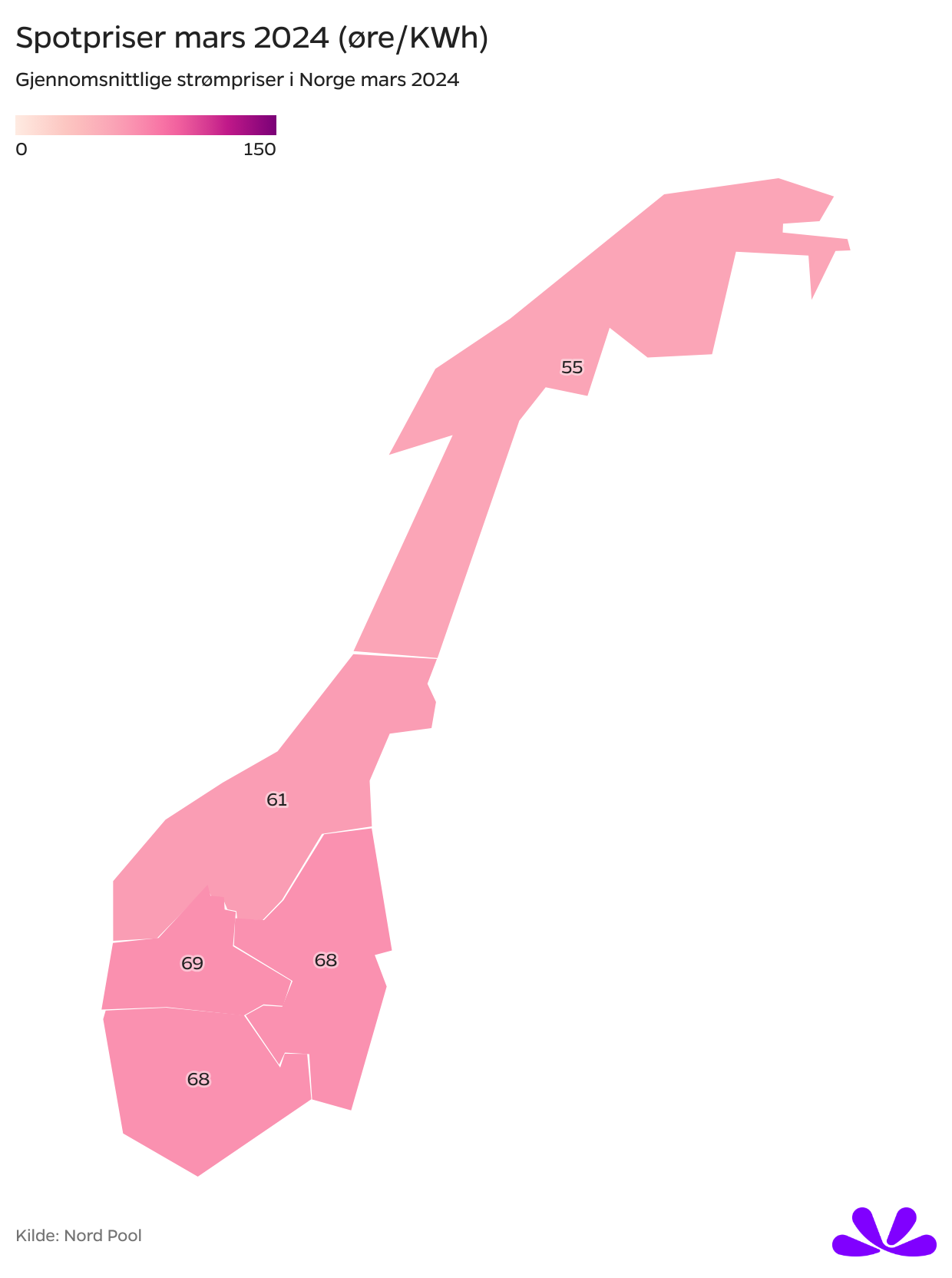 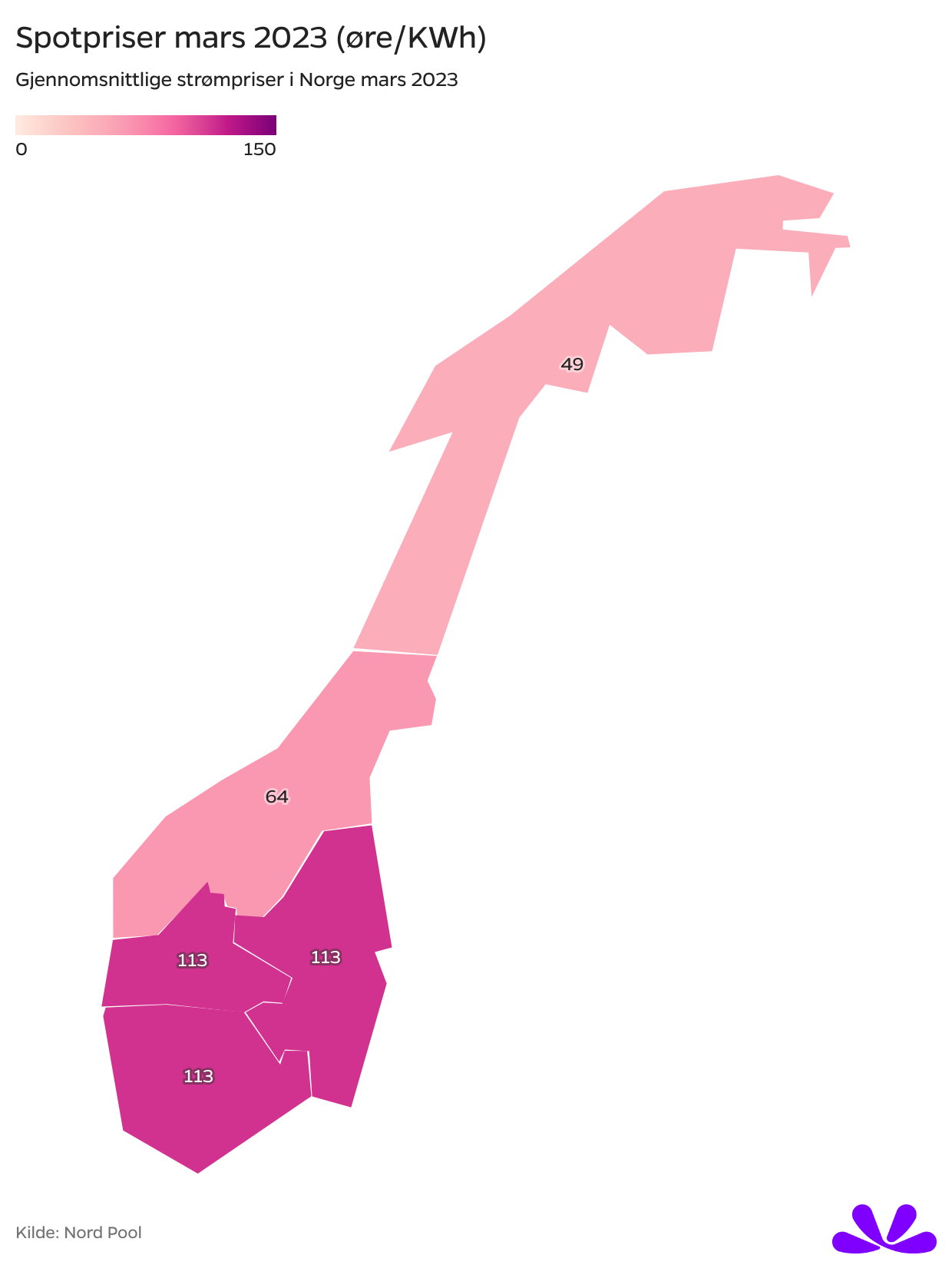 Tall er i norske kroner dersom ikke annet er oppgitt
3
Oslo, dd.mm.yyyy
Kraftutveksling
I mars har vi hatt nettoimport av strøm fra Sverige, og nettoeksport til Nederland, Tyskland, Danmark og Storbritannia.
I sum eksporterte vi ca. 1,7 TWh med strøm i mars.
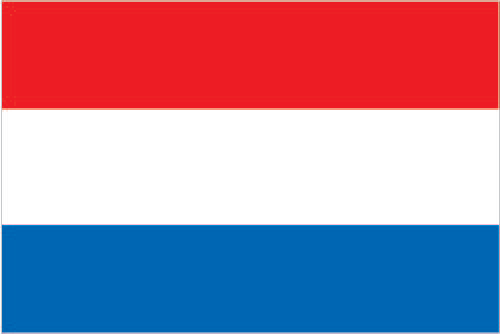 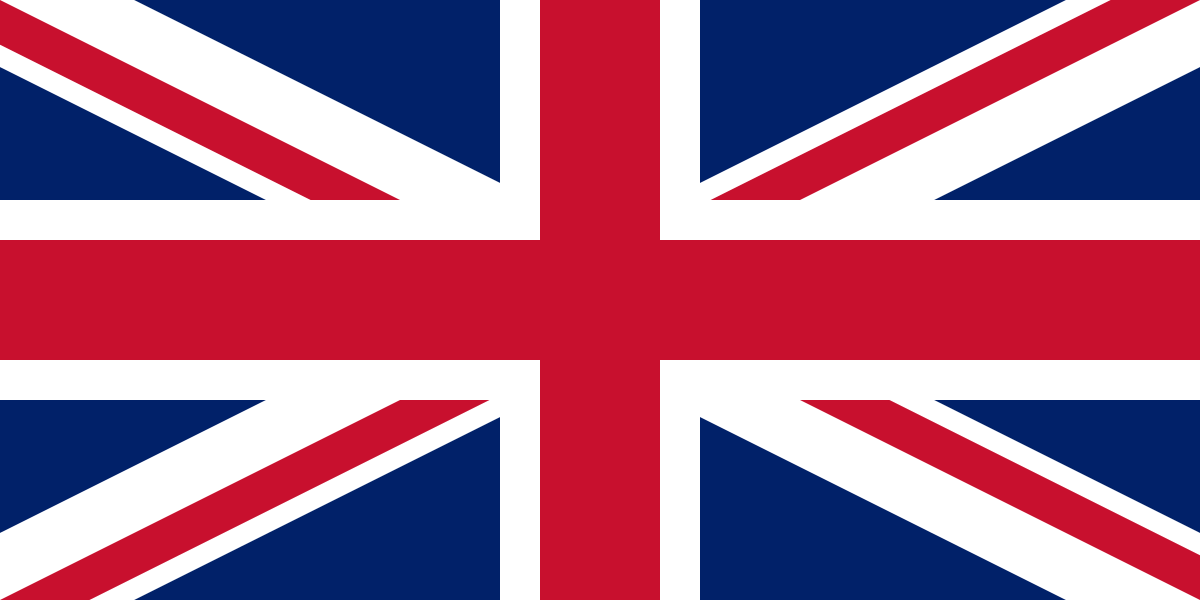 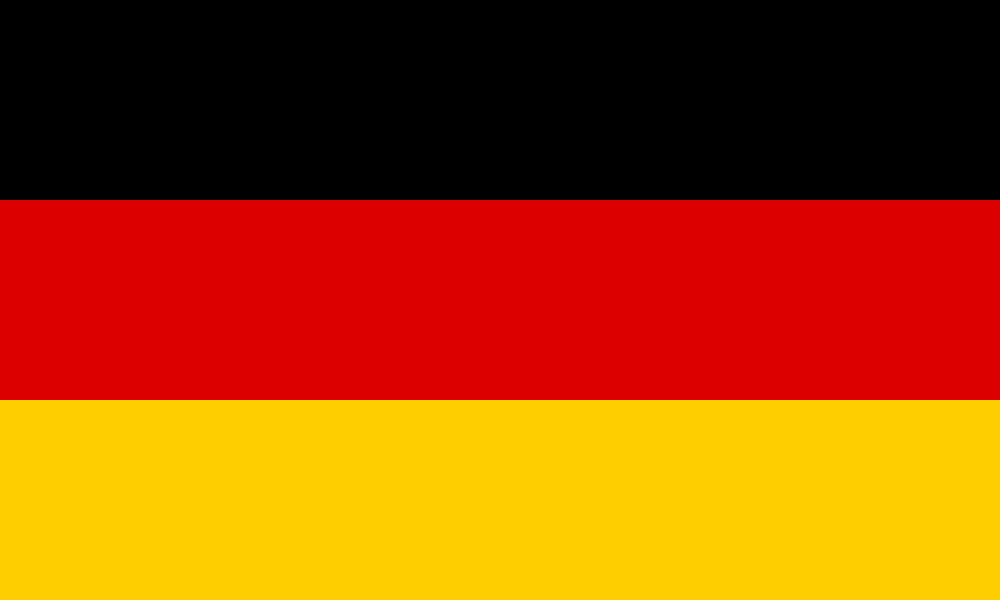 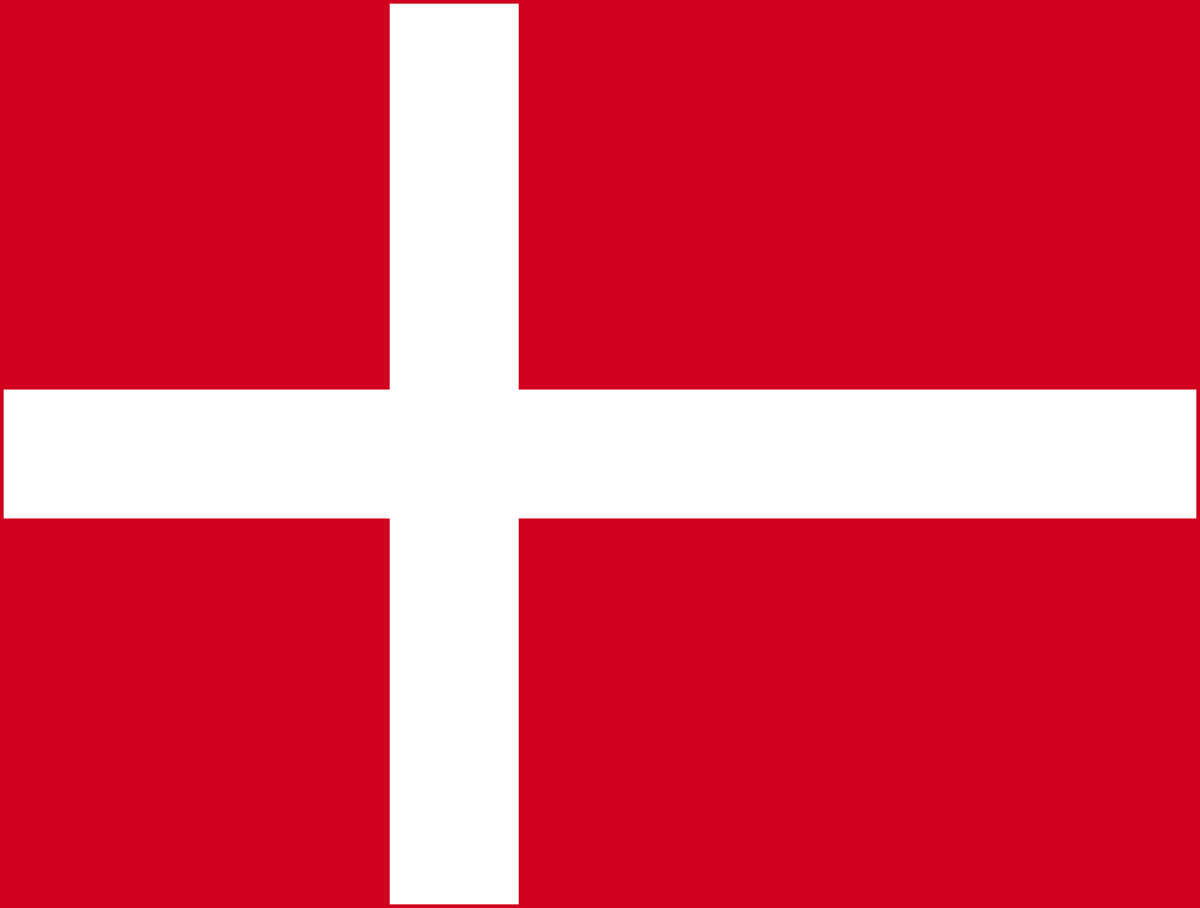 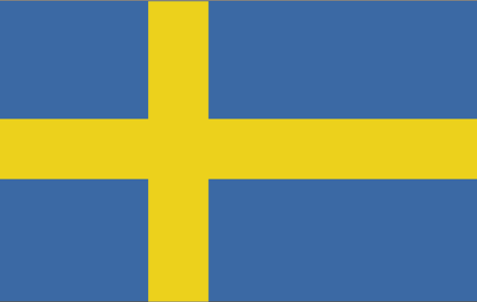 4
Oslo, dd.mm.yyyy
Hva forklarer strømprisene i mars?
Høyere strømpriser i nord
Strømprisene i Nord-Norge har steget de siste månedene. I mars økte de igjen, og er nå på sitt høyeste siden desember.
Mars-prisen i Nord-Norge har aldri vært så høy (om man ikke justerer for inflasjon)
Hovedårsaken til de høyere strømprisene i Nord-Norge er svært lite nedbør og kaldt vær i vinter. Det har ført til at fyllingsgraden i vannmagasinene i Nord-Norge ved utgangen av mars var lavere enn noen tidligere mars-måned.
Det er også lite snø, så avhengig av nedbørsmengden kan situasjonen vedvare en stund til.
Fyllingsgraden i de nordnorske vannmagasinene er imidlertid ikke faretruende lavt. Om situasjonen forverrer seg, har myndighetene mulighet til å innføre tiltak for å sikre forsyningssikkerheten.
Nord-Norge har fortsatt de laveste strømprisene i Norden
5
Oslo, dd.mm.yyyy
Utviklingen fremover
Markedet forventer at strømprisene vil falle frem mot sommeren og høsten.
Høyt strømforbruk i vinter har ført til at fyllingsgraden i norske magasiner er under normalnivået for årstiden, og lavere enn på samme tid i fjor. Samtidig er det mye snø i fjellet, slik at fyllingsgraden i norske vannmagasiner vil øke raskt når snøsmeltingen begynner.
I Nord-Norge er det også lite snø. Om nedbøren uteblir også i sommer og høst kan man gå inn i neste vinter med en svært stram kraftsituasjon
6
Oslo, dd.mm.yyyy
Vedlegg 1: Detaljert regning for mars
Dette er hva kraftprodusentene får betalt for strømmen
Dette er strømleverandørens påslag på strømregningen
Dette går til nettselskapet for å bygge, drifte og vedlikeholde strømnettet
Finnmark og deler av Troms har fritak for el-avgift
Nord-Norge har fritak for MVA på strøm
Tall er norske kroner der ikke annet er oppgitt
7
Oslo, dd.mm.yyyy
Vedlegg 2: Detaljerte sammenligninger
Kun regningsposter som varierer fra måned til måned, tall er norske kroner der ikke annet er oppgitt
8
Oslo, dd.mm.yyyy
Hva er strømprisindeksen?
Fornybar Norges strømprisindeks viser hva en gjennomsnittlig husholdning i hvert av de fem norske prisområdene for strøm kan regne med å betale i strømregning, sammenliknet med forrige måned og samme måned forrige år. 
Regnestykket er basert på faktiske priser og gjennomsnittlig forbruk i de fem prisområdene, samt nettleie og avgifter. For strømpris er det tatt utgangspunkt i en vanlig spotprisavtale med et påslag på 5 øre/kWh og 40 kroner i fast månedsbeløp. Nettleie er basert på et vektet gjennomsnitt av prisene til de største nettselskapene i hvert prisområde. Tallene er innhentet fra Nord Pool, Elhub og nettselskapene. 
Hensikten med strømprisindeksen er å gi norske strømkunder bedre innsikt i hvordan strømprisene utvikler seg over tid, hva som påvirker dem og hvordan strømregningen er sammensatt.
9